Webinar: Strategies for Hepatitis C Treatment Access -Stacey Trooskin MD, PhD, Drexel University & HepCAP -Karen Arendt, RN, St. Joseph's Center for Liver & Hepatobiliary Disease-Courtney Jones, Patient Advocate Foundation
www.nvhr.org/program
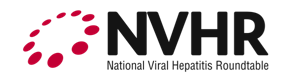 HCV treatment Access: A provider’s Perspective
Stacey B. Trooskin MD PhD
Assistant Professor
Division of Infectious Diseases and HIV Medicine
Drexel University College of Medicine
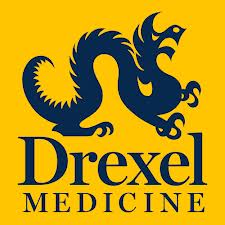 The initial patient visit
Welcome patient to the practice
Philosophy
Pledge commitment to help secure access to medication
Thorough history and physical exam
Provide HCV education
Natural history, disease transmission, treatment
Harm reduction counseling, possibility of reinfection
Discuss restrictions, the prior authorization process and set timeline/ expectations
Restrictive criteria for drug approval
Sobriety requirement
Documented history of abstinence from alcohol and drugs for at least 6 months prior to treatment
Drug screen, blood alcohol level
Disease severity requirement: Metavir score of F3 or F4
Methods used for disease staging 
Specialist prescriber requirement
The process of approval
Submit Prior Authorization
Peer to Peer
Appeal
Appeal
Denial
Denial
Denial
Grievance
Approximately 8 hrs of staff time per patient
1 to 4 months to go through the process
Providers cannot do this alone
When insurance will not cover drugs what are the options?
Wait for new drugs to be approved
No guarantee that those will be covered/ patient will qualify
Wait until patient qualifies
Sobriety
Worsening fibrosis
 Take legal action
Apply to patient assistance programs to obtain free drug
Financial information to qualify
Proof that patient does not qualify for insurance
Challenging to navigate
We have had success!
Case 1
51 yo AA woman presented for evaluation of HCV after her PCP provided routine testing
PMH of hypertension and anxiety
SocHx: 
Remote history of IDU x5 years, last drug use in the early 1990’s
Non-smoker, no alcohol. 
Works as a social worker in children’s protective services
Case 1
GT 1a, treatment naïve, Fibrosure F1-F2 
Private insurance
Prior authorization submitted
Multiple denials
Requiring psychiatric eval (history of anxiety)
3 ½ months, many phone calls, appeals to get approval
Patient began to suffer from anxiety, started to have to go to NA meetings as a result of the denials
Eventually we obtained medication.  She achieved SVR
Case 2
26 yo AA woman, tested for HCV by PCP after noted to have a transaminitis
No HCV known HCV risk factors, but chronically infected
PMH: Newly diagnosed with Type 2 DM
SocHx: no drugs, no alcohol, monogomous relationship with male partner x6 years
Private insurance
GT1b, Fibrosure with F0
Case 2
Denied secondary to lack of disease severity
Returned to clinic every 3 to 4 months to check in
Eventually Viekira Pak was approved
Express Scripts
No restrictions
Completed treatment 3 weeks ago
Case 3
31 yo AA male presented after testing + for HCV at the syringe exchange program
PMH: none
SocHx: still injecting heroin 1-2x/ week.  On suboxone.  No alcohol.  + cigs
GT1a, treatment naïve
Fibrosure with F2
Medicaid HMO
Denied based on active drug use and lack of disease severity
Case 3
6 months to go through denial process
Additional denials of appeals due to “old labwork”
Final denial obtained from insurance company
Multiple denials from support path as well
Drug use
In the process of appealing
Case 4
54 yo AA woman with HIV and HCV
Complex PMH (COPD, DM, thrombocytopenia, history of rectal cancer)
Treatment naïve, cirrhotic
+ascites on exam.  Fibrosure with F4
Followed by hepatology as well
SocHx: on methadone, smoker, no alcohol.  Former IDU, last use was 15 years ago
Medicaid HMO
Denied 
required liver biopsy or fibroscan
Case 4
6 months to go through the appeals process and obtain final denial from Medicaid MCO
Applied to Support Path, patient assistance program
Denied, 2 months
Fibroscan became available in Philadelphia
Reapplied to Medicaid MCO, ~ 2 months
One more denial citing need for additional labs
10 months to obtain treatment for sick patient
Countless hours of provider and staff time
Strategies for Hepatitis C Treatment Access
Karen Arendt, RN
Strategies for Hepatitis C Treatment Access
Hepatitis C Nurse Coordinator Role
Resource for Patient
Educate About Approval Process, realistic timelines
Education About Specialty Pharmacies
Education Class prior to starting treatment
Management while on Treatment/Post treatment with liver providers
Strategies for Hepatitis C Treatment Access
Office Infrastructure regarding approval process
TEAM approach
Provider
Nurse Coordinator
Medical Assistant/Coordinator

Process
Prior Authorization
Appeal (www.hcgguidelines.com)
Independent Review
Discussion with medical directors
Strategies for Hepatitis C Treatment Access
Training	
Group Classes
In Office
Telephonic

Mangagement
Lab work
Follow up appointments
 Nurse Triage
Side effect management
Strategies for Hepatitis C Treatment Access
Case Studies
Hepatitis C CareLine
Presented by :
Courtney Jones
Senior Case Management Director
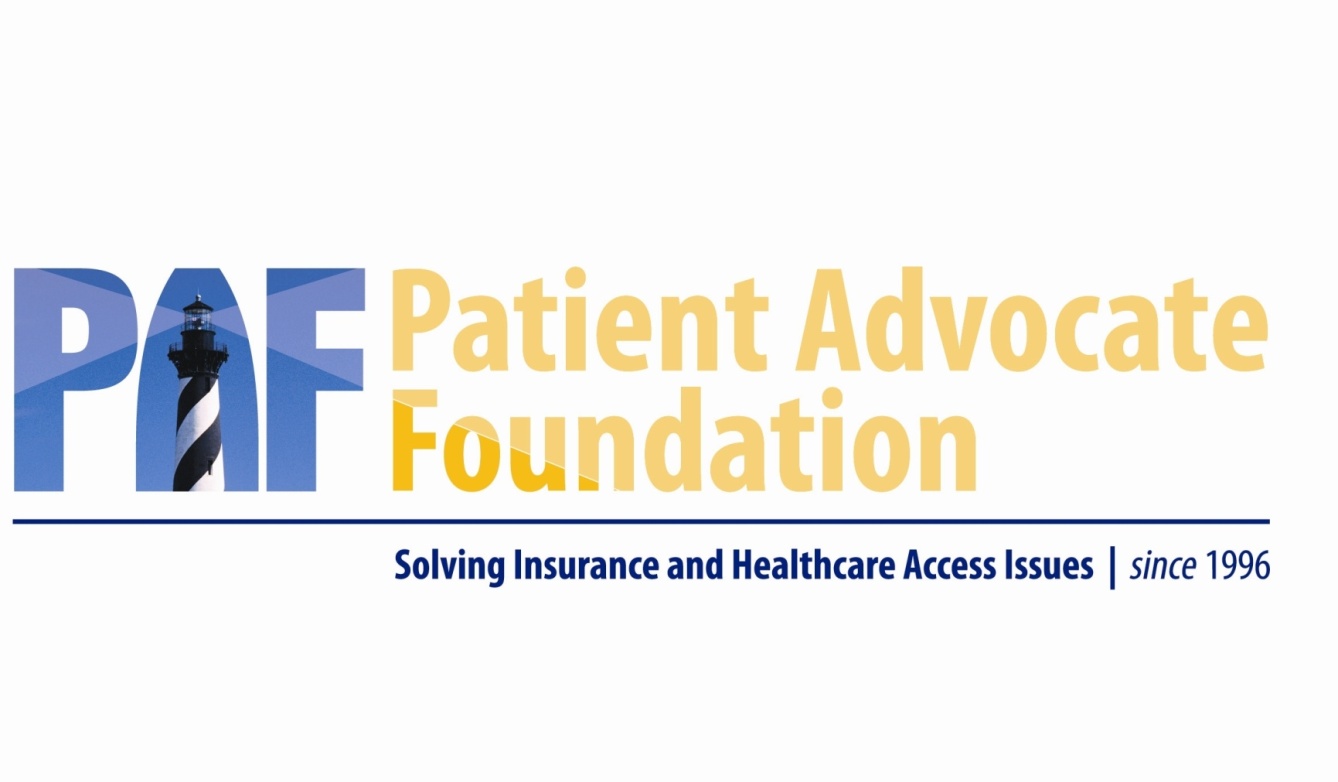 Agenda
PAF & Hepatitis C CareLine Overview

Program Entry Points

Hepatitis C CareLine Process

PAF Co-Pay Relief Program

Q&A
22
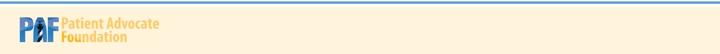 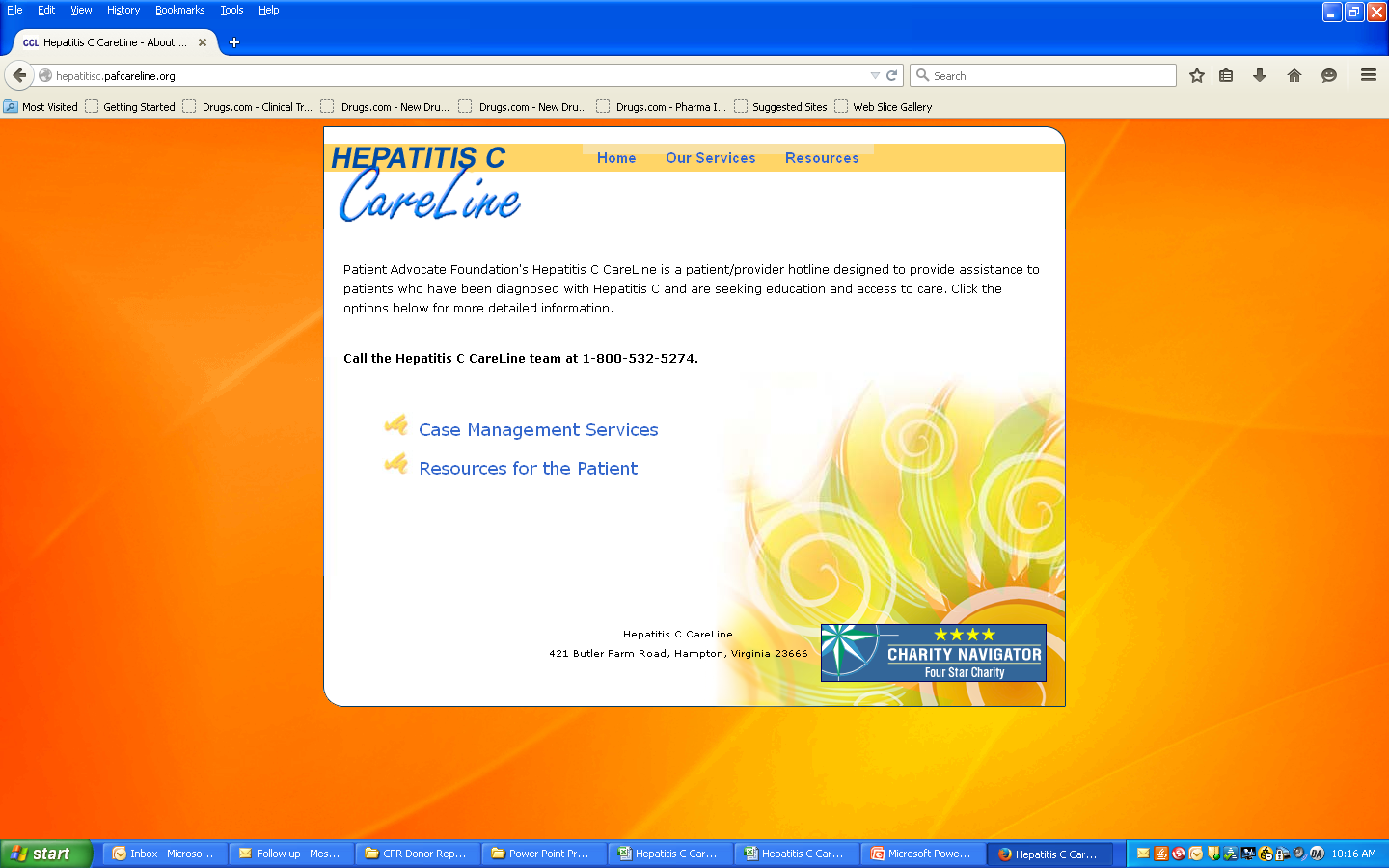 Case Management Services
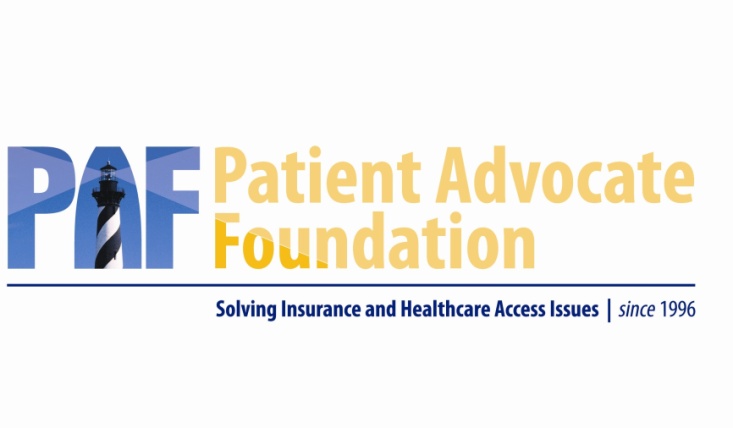 For 19 years, PAF has been providing sustained case management services to patients who are facing healthcare access issues as a result of their diagnosis of a chronic, life threatening or debilitating disease.
Pre-Authorization Approvals
Coding and Billing Error Resolutions
Debt Crisis Resolutions
Assistance with Expediting Assistance Applications
In-Depth Appeals Assistance
Clinical Trials Education
Outcomes Reporting
Patient Education
Collection of Real Time Data
23
Impact on Patient Lives Nationwide in 2014
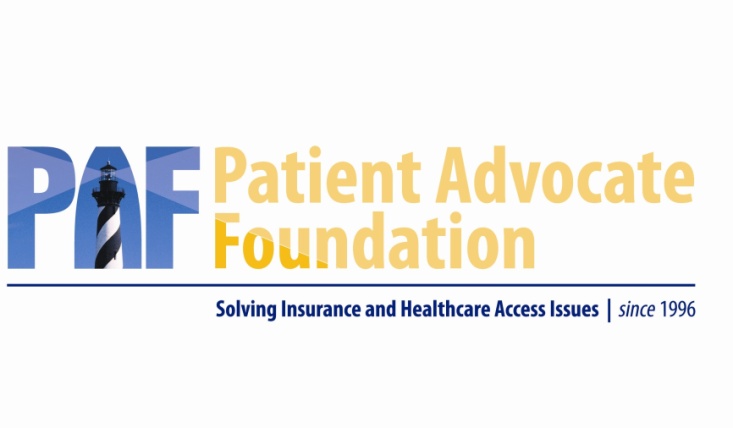 88,962	Patients have received direct, sustained assistance
1,024,940	Contacts made on behalf of patients to relevant 	stakeholders to resolve healthcare access issues
59.4%	Case management patients who contact PAF do so 	related to a Medical Debt Crisis
PAF Case Management:Top Patient Issues
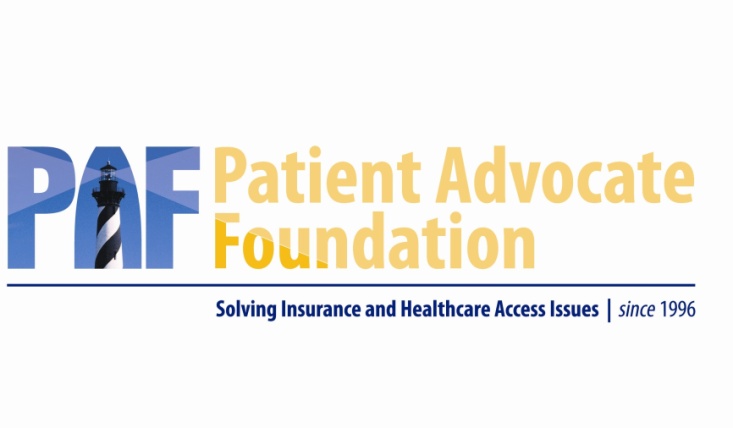 Data captured are self-reported and not vetted for accuracy unless required for program eligibility. 
Patient Advocate Foundation does not mandate that patients provide data for all data variables. As a result of missing values, exhibit data may sum to less than 100%.
PAF Case Management:Lifting the Burden
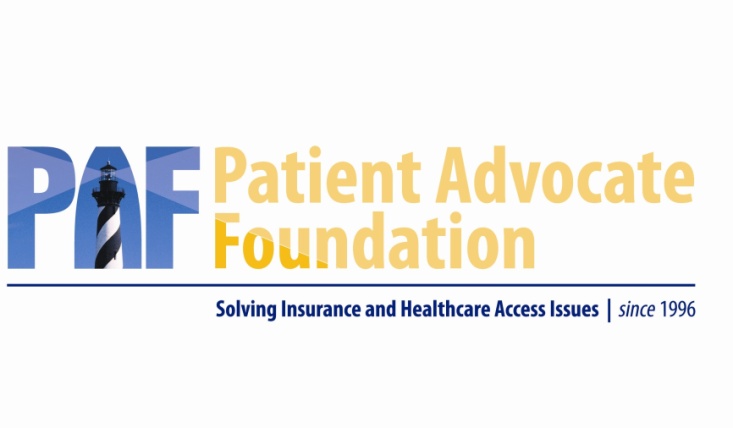 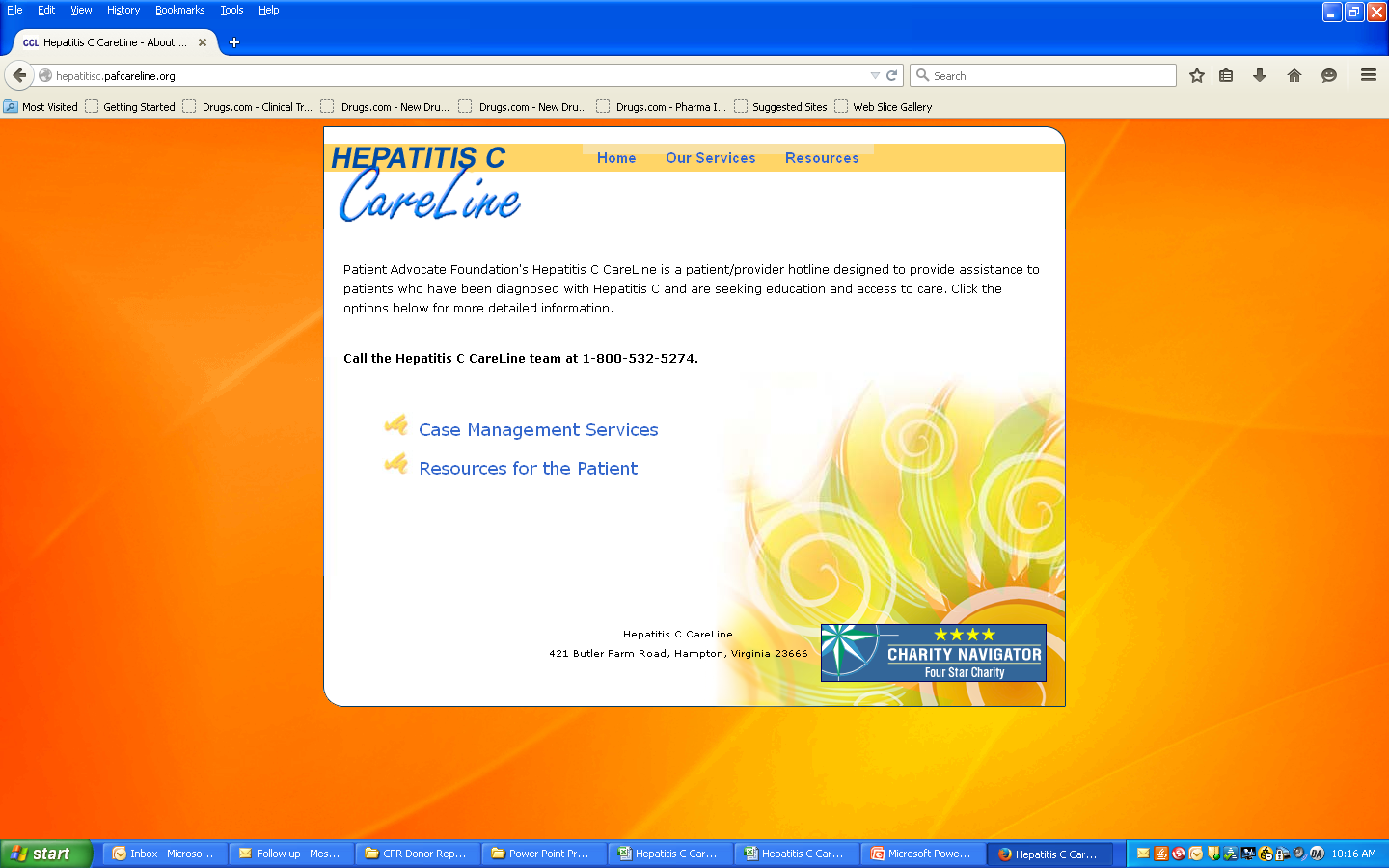 Hepatitis C Care Line (HCCL) Overview
27
Launched on January 5, 2015
Staffed by a team of seasoned case managers who provide individualized service to Hepatitis C patients, caregivers and providers. 
Focus of the Hepatitis C CareLine team is:
		Access to care issues 
Lack of coverage resulting in no access to care
Inability to afford medical and pharmaceutical co-payments and coinsurance 
Lack of access to required healthcare due to cost, transportation issues and coverage denials
		Assist patients with insurance denials
experimental or investigational denials
medical necessity denials
out-of-network benefits
benefit exclusion
Other patient assistance services will be provided that are not directly related to our needs but still beneficial to patients
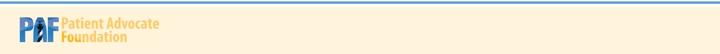 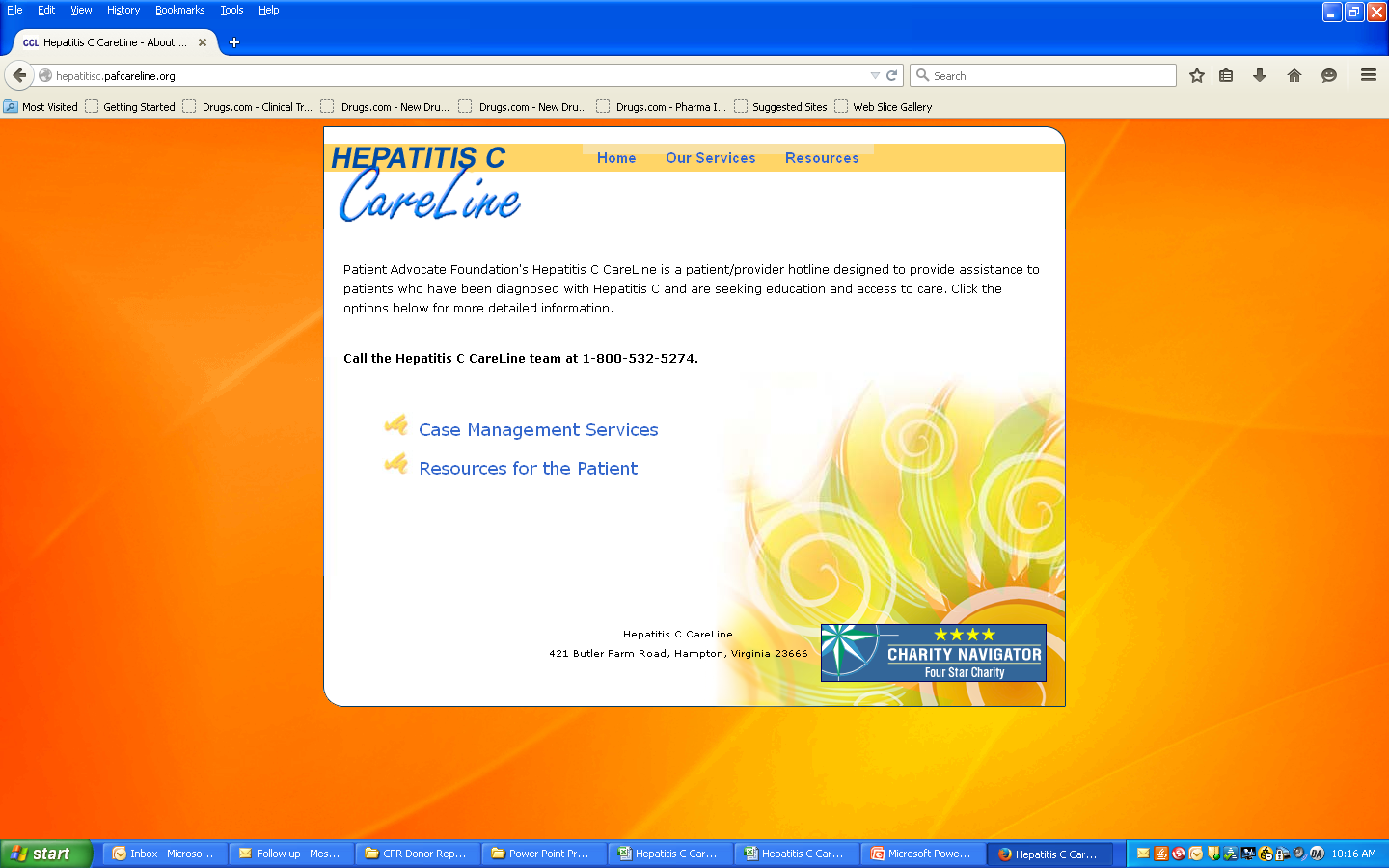 Hepatitis C Care Line (HCCL) Overview
Used as a training tool for PAF case   managers and Co-Pay Relief Counselors
Provided to external resource organizations as patient referral guides
Posted on PAF social media sites
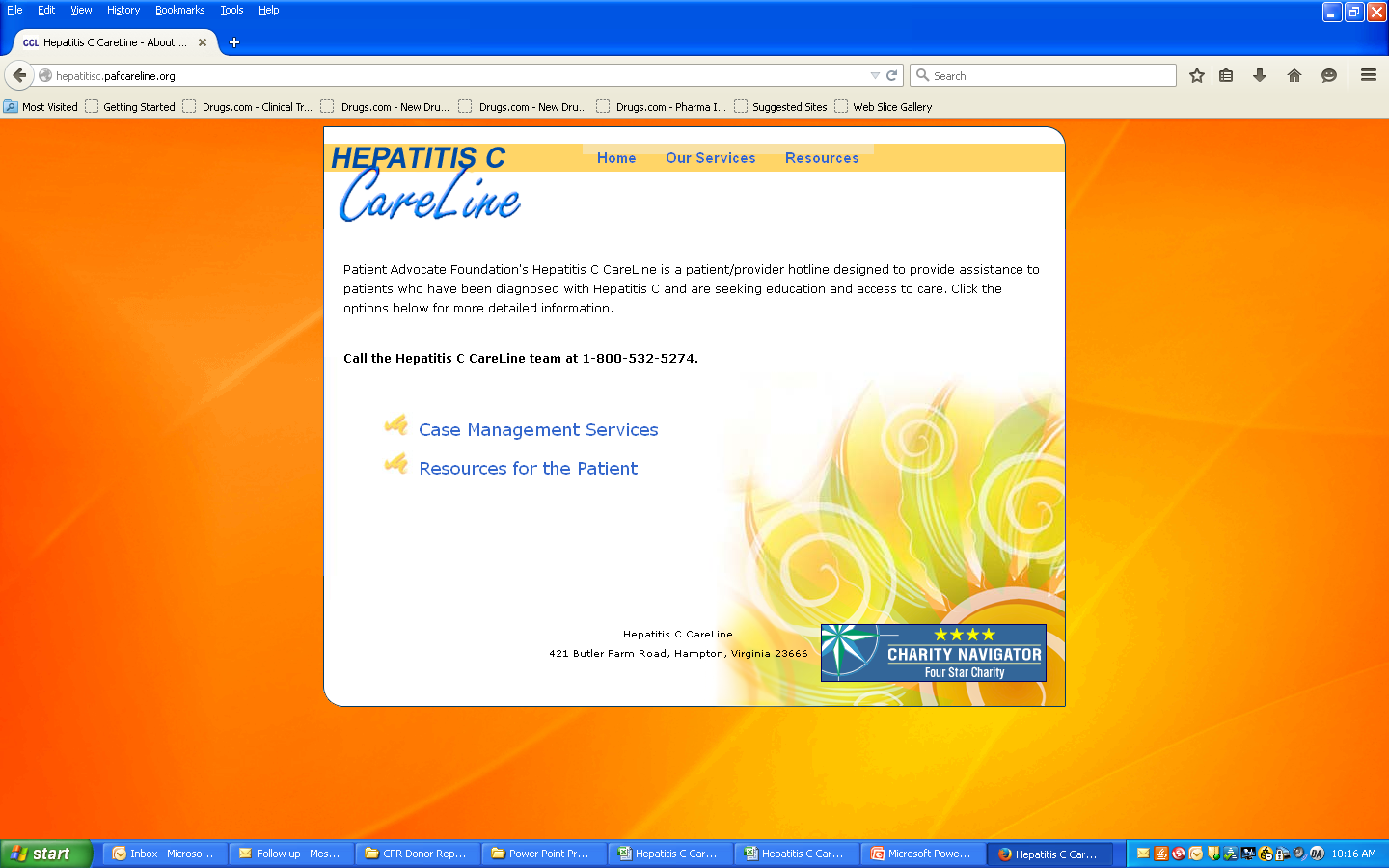 A live Medical Intake Specialist will be dedicated to patients during business hours
Patients will be assigned and connected to case manager within 48 to 72 hours
PAF case manager begins working case to resolve issue
Case Manager works case to resolution
Patient Advocate FoundationCo-Pay Relief Program
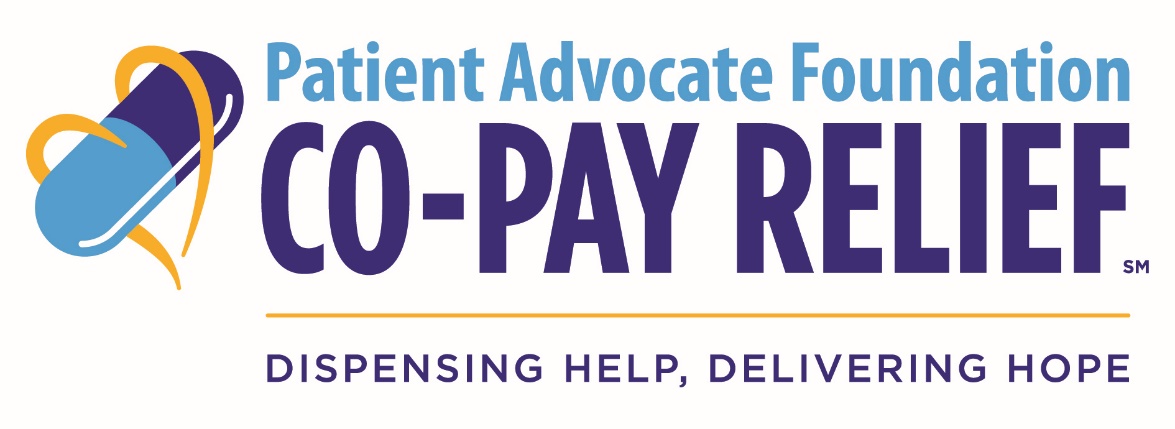 PAF’s Co-Pay Relief program will complete 11 years of service in April 2015
CPR has served 132,964 patients between 2004 and 2014
CPR has allocated more than $232 Million in patient assistance
[Speaker Notes: Born of Case management

2002 – 5% of patients served needed Co-pay

2003 – 31% of patients needed assistance for access to medication due to Co-Pay and affordability

2004 – 40% of patients contacting PAF were seeking Co-Pay

2004 PAF became the 2nd independent non profit organization to receive a favorable OIG ruling.

With our years of experience and best practices, CPR serves as a transparent service provider to administer another co-payment assistance program

During our 10 years, CPR has developed personal relationships with thousands of healthcare providers and pharmacies]
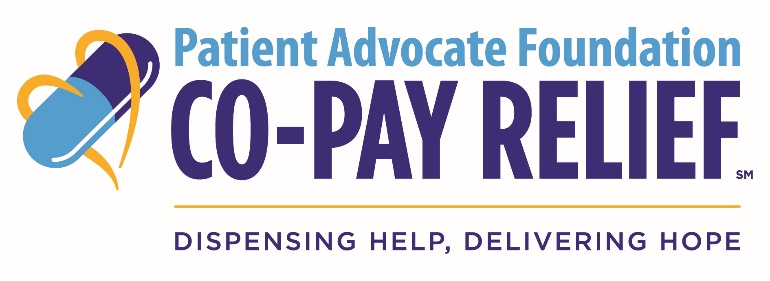 Key Program Elements
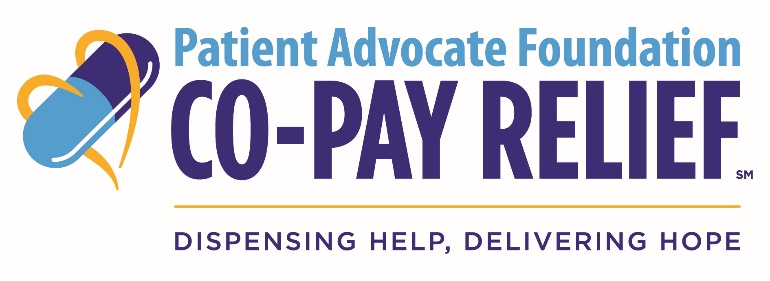 Key Program Elements
Patient Approval and Award Management
Patient’s reported qualifications reviewed and award decision delivered immediately 
Approved patient’s full award available at moment of approval decision
Diagnosis is verified with physician by PAF
Award is for a rolling 12 month period from the date of approval
Look back period of 6 months and 2 month grace period at end of award
120 day utilization requirement
Patient Expenditure Management
Claims processed continually with payment going out within 24-48 hours 
Claims paid via EFT or Check
Approximately 90% of all claims paid directly to a pharmacy or provider
Available Disease Funds
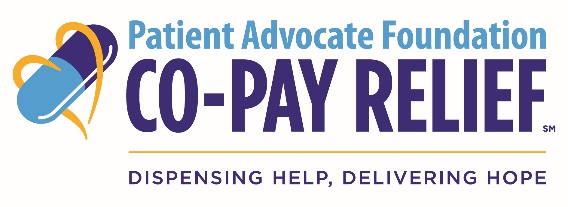 [Speaker Notes: Non-Small Cell Lung Cancers, Molecular Biomarker Specific Silo
Award amount:  $7500
The Non Small Cell Lung Cancers (NSCLC), Molecular Biomarkers Specific is a disease fund within the Co-Pay Relief Program that provides co-payment support for patients who are diagnosed with Non-Small Cell Lung Cancers and have an identified genetic mutation or alteration for which there are FDA approved therapies.  At this time, there are approved therapies for the following biomarkers:

	Epidermal growth factor receptor (EGFR) exon 19 deletions

	Epidermal growth factor receptor (EGFR) exon 21 substitutions

	Anaplastic lymphoma kinase (ALK) positive 

As the FDA approves additional therapies targeting new NSCLC tumor types the Co-Pay Relief Program will add these new molecular biomarkers to those covered by the disease silo.]
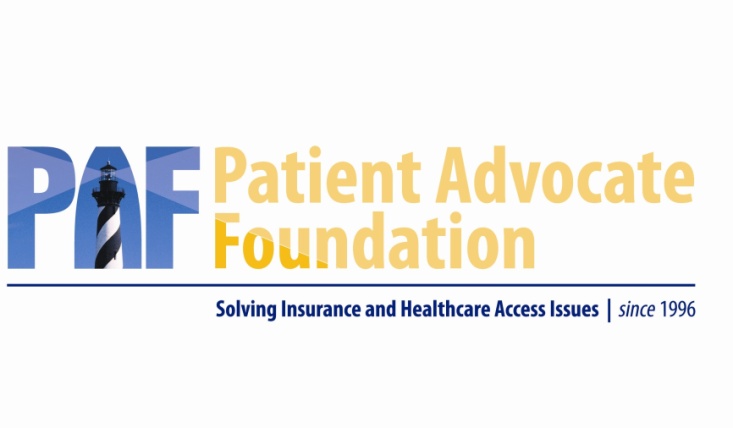 National Resource Directories
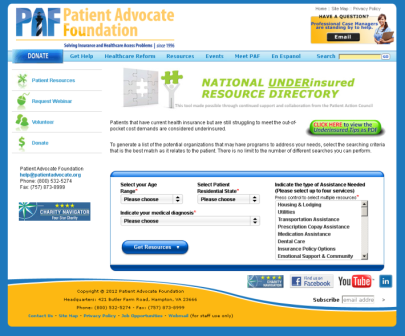 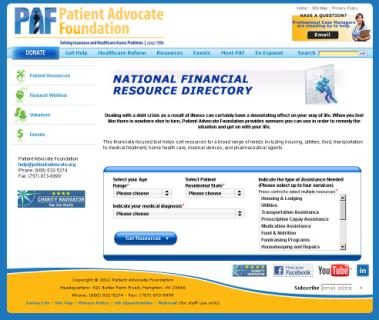 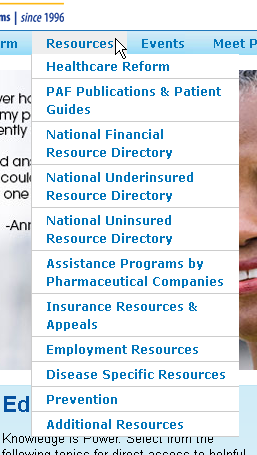 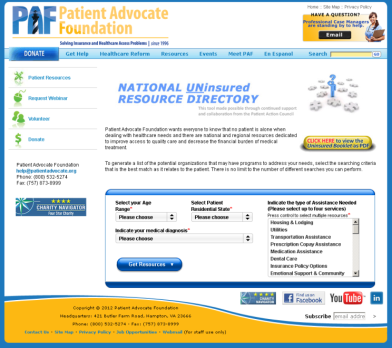 www.patientadvocate.org/uninsured
www.patientadvocate.org/underinsured
www.patientadvocate.org/financial
Patient Education & Outreach
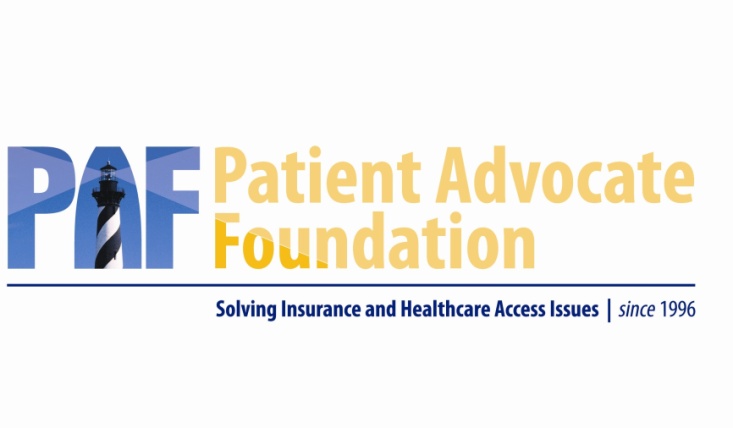 PAF has produced 28 publications and brochures on multiple health-related topics. Available in English and Spanish and can be downloaded at www.patientadvocate.org
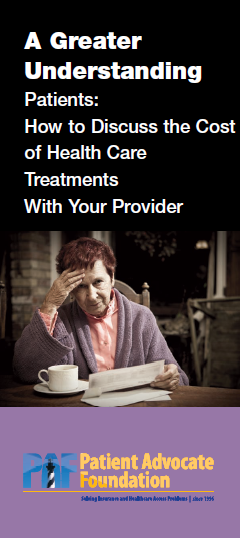 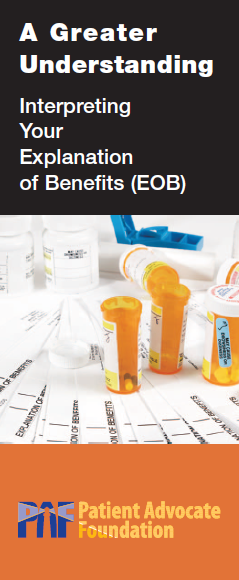 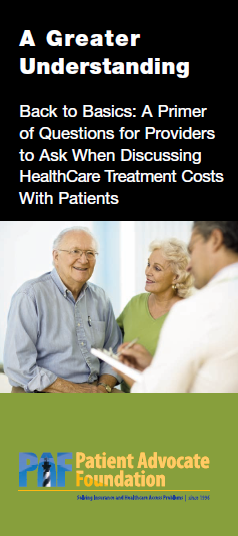 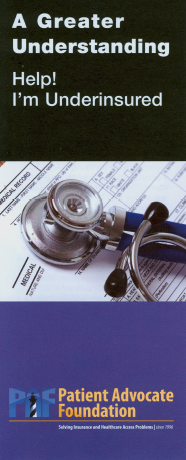 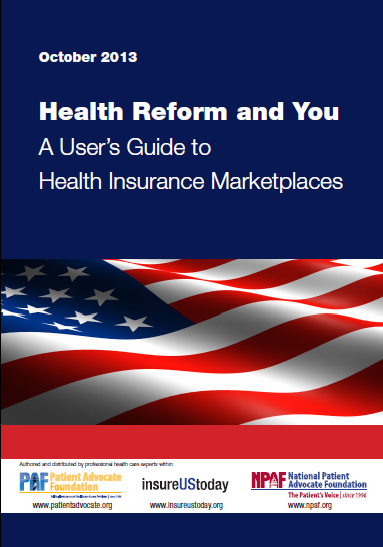 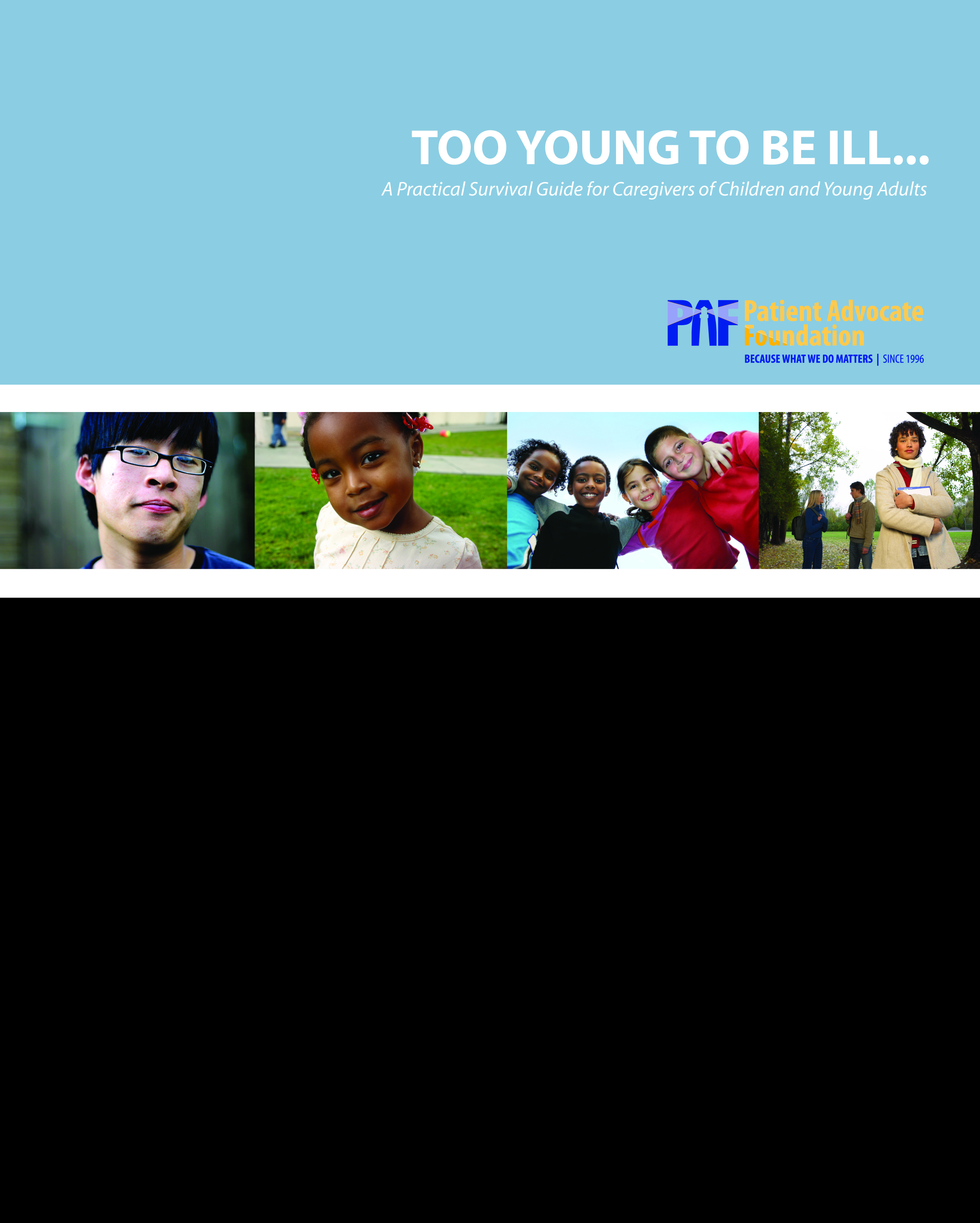 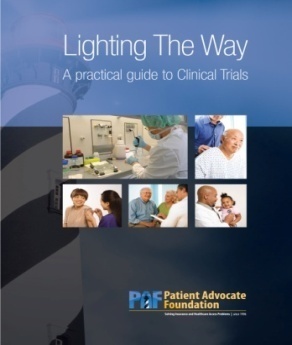 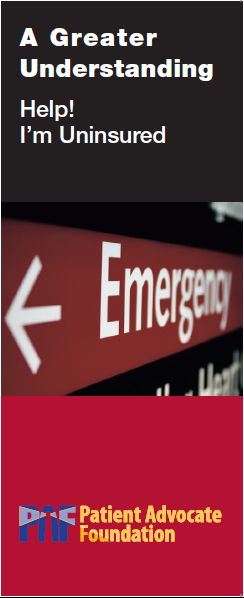 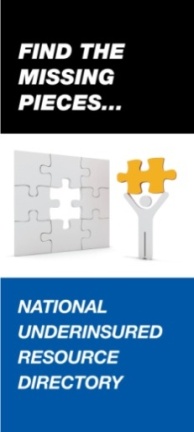 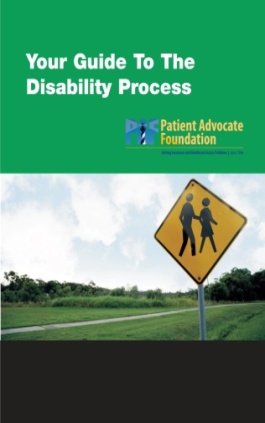 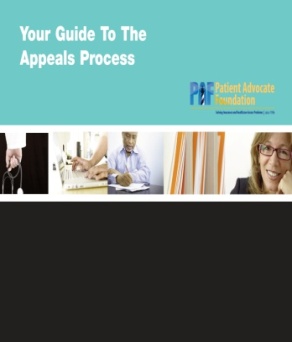 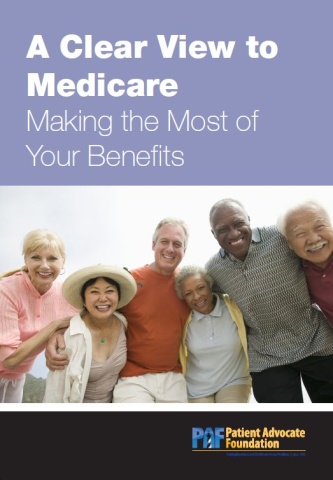 Patient Advocate Foundation - Confidential
What Does PAF Do & How Do We Help?
CASE EXAMPLE
53 y/o Male Diagnosed with Hepatitis C
Insurance company denied request for Harvoni, stating he did not meet the medical criteria for the prescribed therapy
The PAF Case Manager obtained medical documentation from the provider and submitted insurance appeal on behalf of the patient. 
Insurance denial was overturned and the patient was approved for a 12 week treatment course of Harvoni. 
PAF Case Manager was able to continue to assist the patient, gaining approval for co-pay assistance to help with the high co-pay cost associated with the therapy.
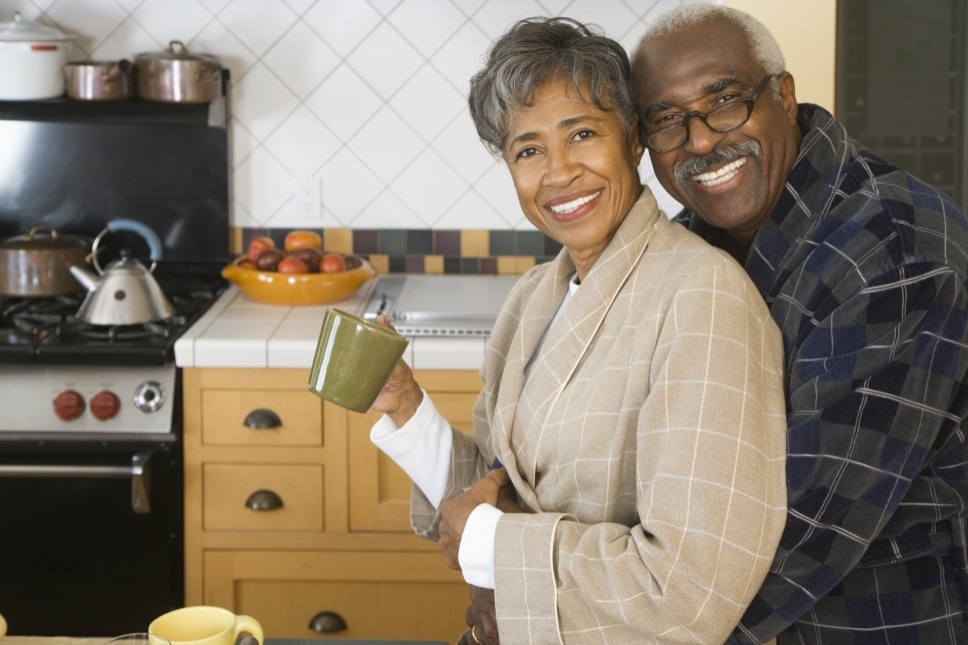 Patient:   PAF/78501-14
[Speaker Notes: Diagnosed with Stage 4 Breast Cancer last month.   (recent diagnosis, late state disease) 

She started a new job 5 months ago, where she is a bookkeeper.  (possible employment concerns)
Insured through employer.   Lives with her 13 year old son.  (single wage earner household with minor child, household of 2) 
Received her first bill in the mail from doctor with initial diagnostic procedures and is scared about cost of treatment that starts next week.    (treatment starts next week, time urgency) 
Lives in Connecticut

42 year old caucasion female]
CASE EXAMPLE
63 y/o Male Diagnosed with Hepatitis C & Cutaneous T-Cell Lymphoma
Insurance company denied request for Harvoni, stating his disease had not progressed enough to meet the medical criteria for the prescribed therapy
The PAF Case Manager obtained medical documentation from the provider and submitted insurance appeal on behalf of the patient. 
The PAF Case Manager assisted the patient in applying for the patient assistance program, to which he was approved.
What Does PAF Do & How Do We Help?
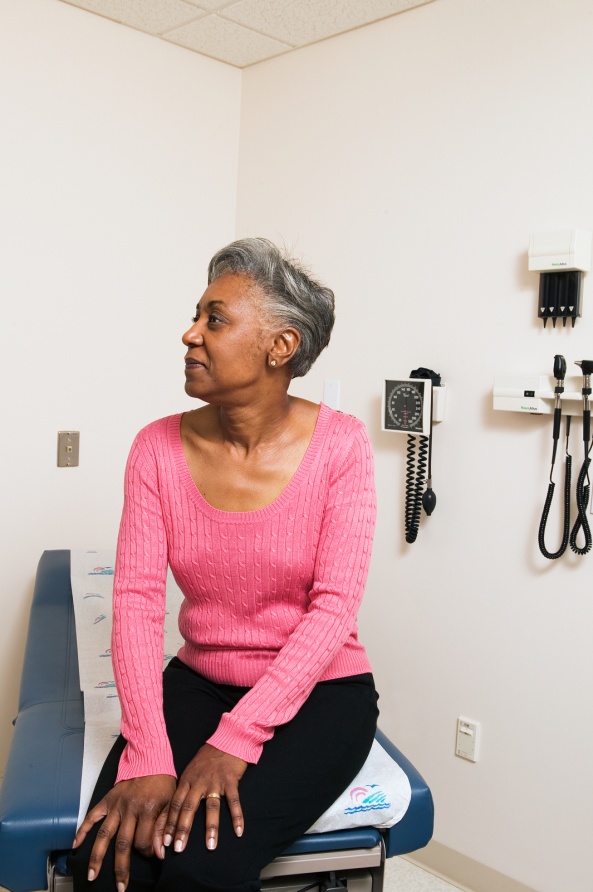 39
Questions?
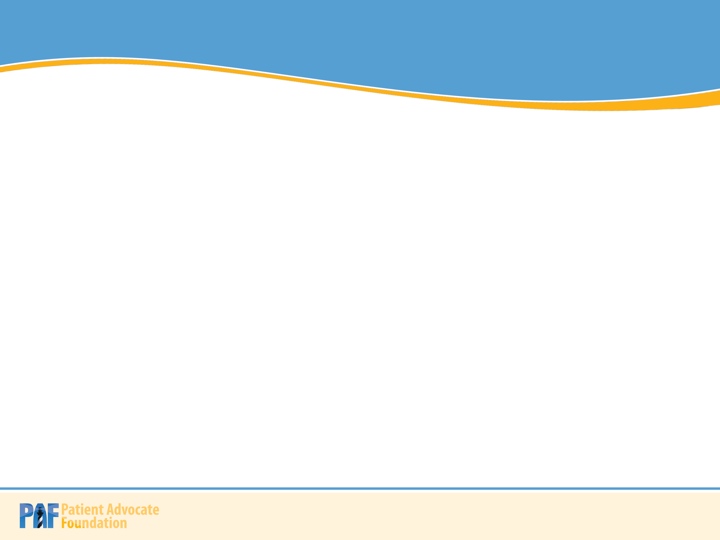 40
Courtney Jones
Senior Case Management Director
Direct Phone Number: 757-952-0591
Courtney.Jones@patientadvocate.org
Contact Us
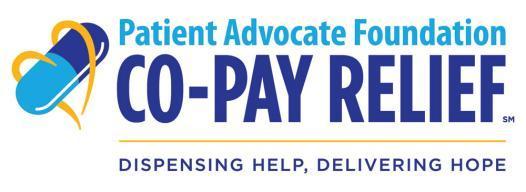 421 Butler Farm Road 
Hampton, VA 23666

Phone:  	(866) 512-3861 
Fax:	(757) 952-0118 
Internet:	www.copays.org
E-Mail:  	cpr@patientadvocate.org
421 Butler Farm Road 
Hampton, VA 23666
Phone:	(800) 532-5274
Fax:	(757) 873-8999
Internet:	www.patientadvocate.org
E-Mail:	info@patientadvocate.org